PNF STRETCHING
LECTURE
MUTHIAH MUNAWWARAH
History of PNF
Ditemukan oleh DR.Herman Kabat & Maggie Knott 1940.
Awal 1950 dijadikan suatu konsep untuk kondisi kasus neurological seperti multiple sclerosis, cerebral palsy & polimyelitis
PNF Definition Philosophy
Definition : A motor learning approach used in neuromotor development training to improved motor function & facilitate maximale muscular contraction.
Philosophy : no pain, functional approach, active participation, motor learning, self training
How is PNF used today
PNF treatment has been used to increase strength, flexibility, coordination & functional mobility
The main goal of the treatment is to facilitate the patien in achieving a movement or posture
Stretches as well as diagonal and rotation exercise pattern are used to improve ADLs, functional mobility
PNF used in orthopedic & neurological 
PNF may require modification
Prinsip PNF Stretching
PNF stretching  they all have one thing facilitate muscular inhibition
Type: hold relax, contract relax
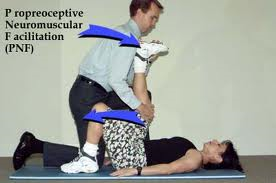 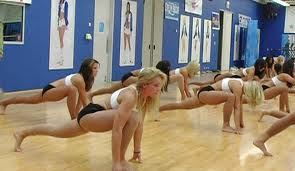